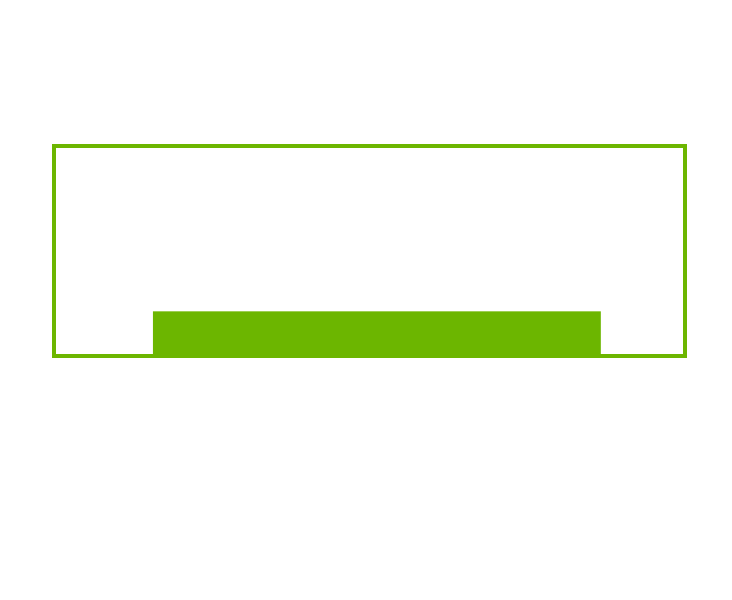 小苗与大树的对话
汇报人：PPT818   汇报时间：20XX年XX月
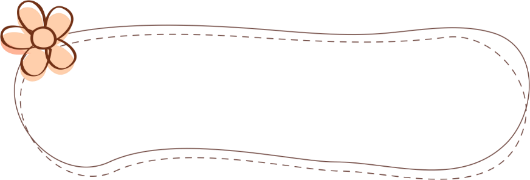 目录
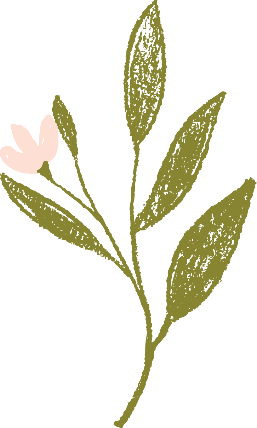 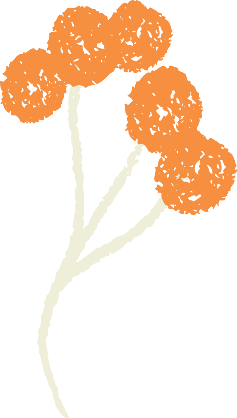 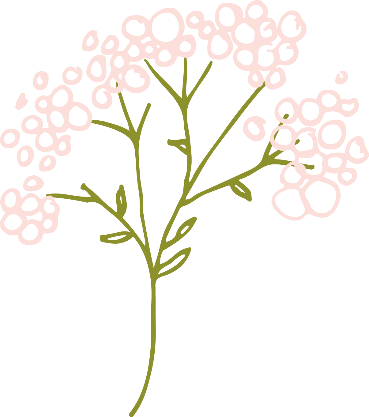 第二章
第一章
第三章
课前学习
课文赏析
拓展学习
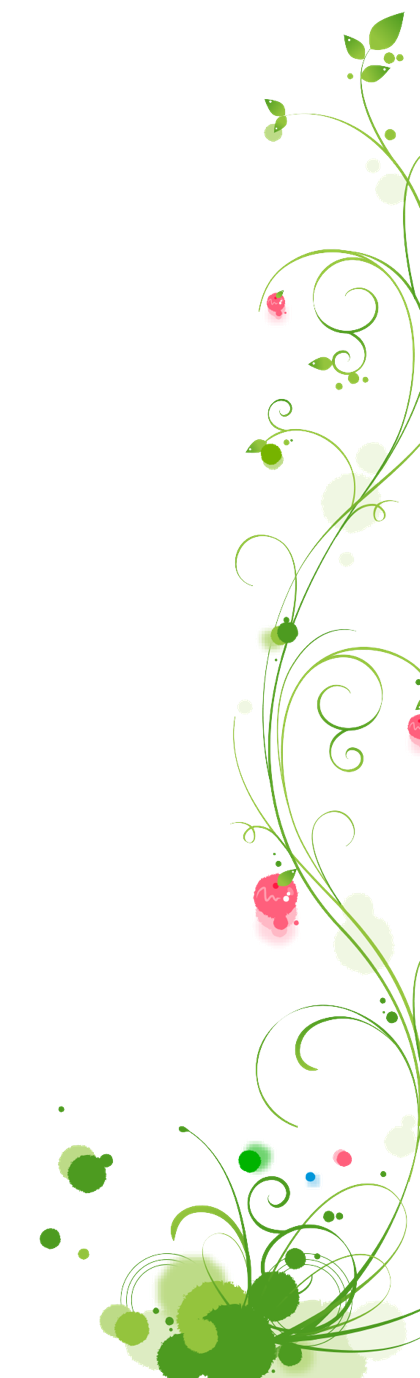 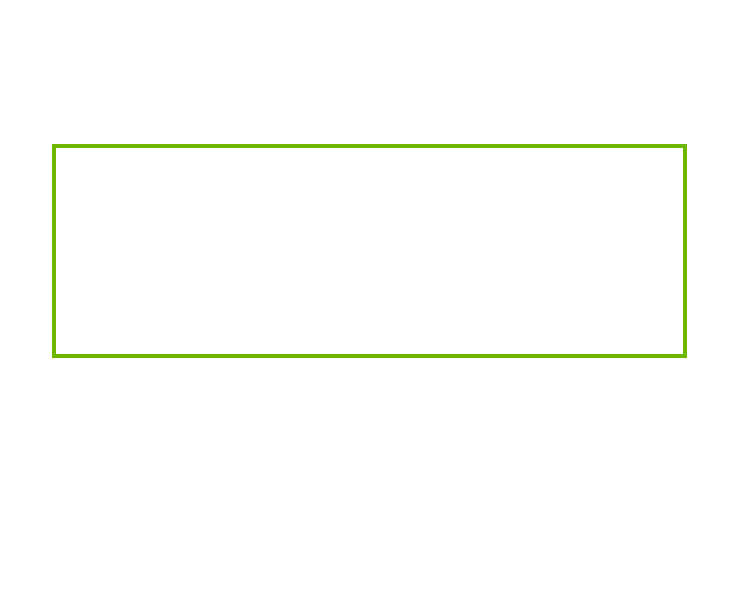 课前学习
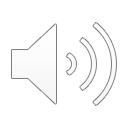 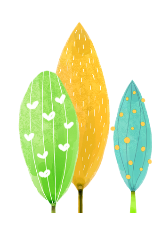 作者介绍
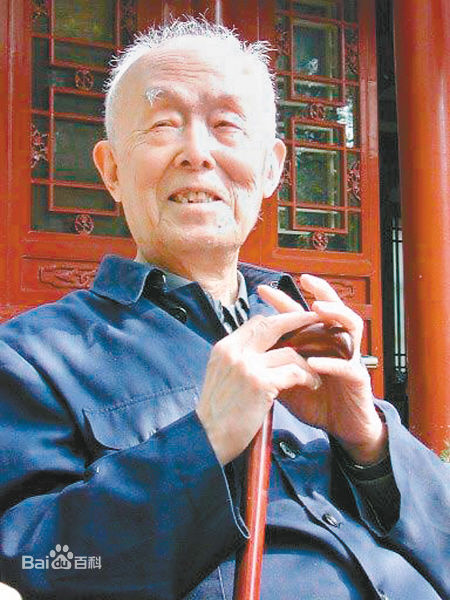 教育家和梵文学者。山东清平(今临清)人。1934年毕业于清华大学西洋文学系。1941年获德国格廷根大学哲学博士学位。1946年回国。曾任北京大学副校长、中国社会科学院和北京大学下属的南亚、东南亚研究所所长。长期从事印度古代语言文学、印度佛教史、中印文化关系史及吐火罗语的研究。著有《印度古代语言论集》、《中印文化关系史论文集》，还有《大唐西域记》等。
认读词语
《彭公案》  《济公传》  《水浒传》  《施公案》 
 三侠五义       滚瓜烂熟      能文能武      中西贯通
 古今贯通       文理贯通      古文观止       绿林好汉
    闲书                起码           一百单八将
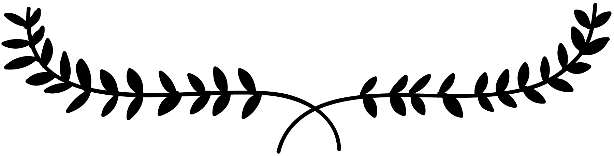 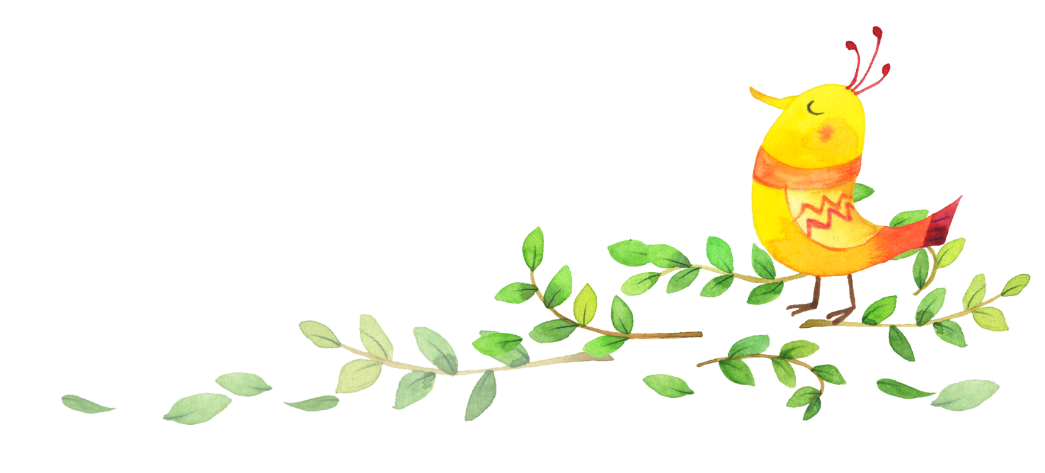 认字识词
绿林好汉
一百单八将
偏科
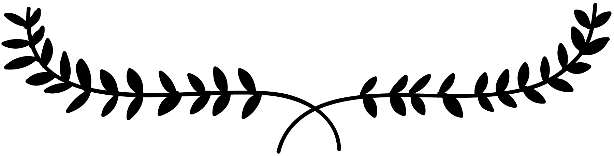 注释：指单独着重某一科，不能全面发展。
注释：原指西汉末年聚集起义的湖北绿林山的农民起义军。后来泛指聚集山林、反抗封建统治者的人们。文中指《水浒传》里所描写的起义后聚集到梁山上的各位英雄。
注释：单，一个。文中指梁山上的一百零八个好汉。
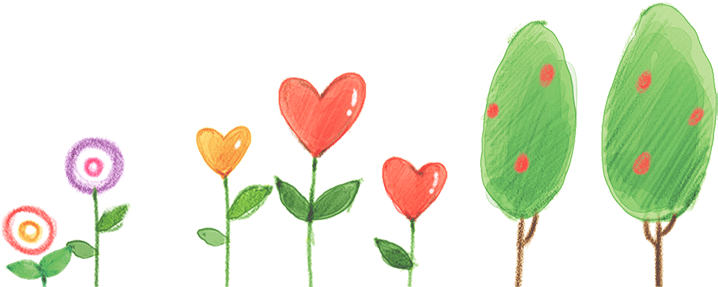 认字识词
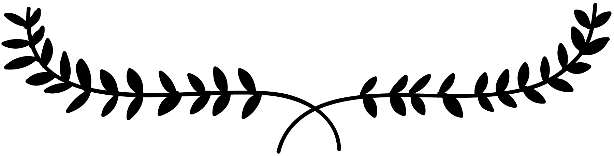 滚瓜烂熟
贯通
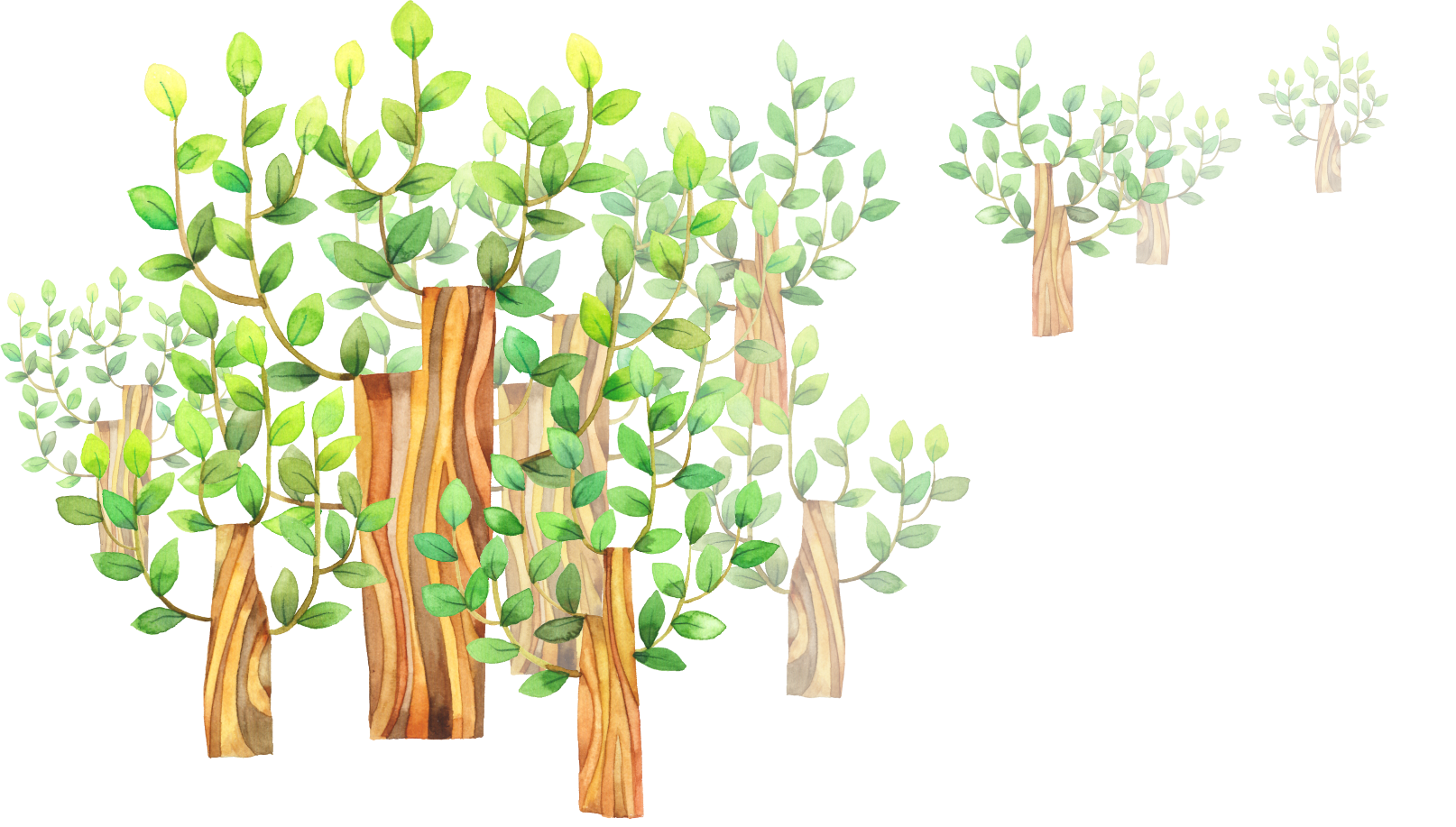 注释：全部透彻地理解与领悟，达到精通。
注释：形容朗读、背诵得熟练流利。
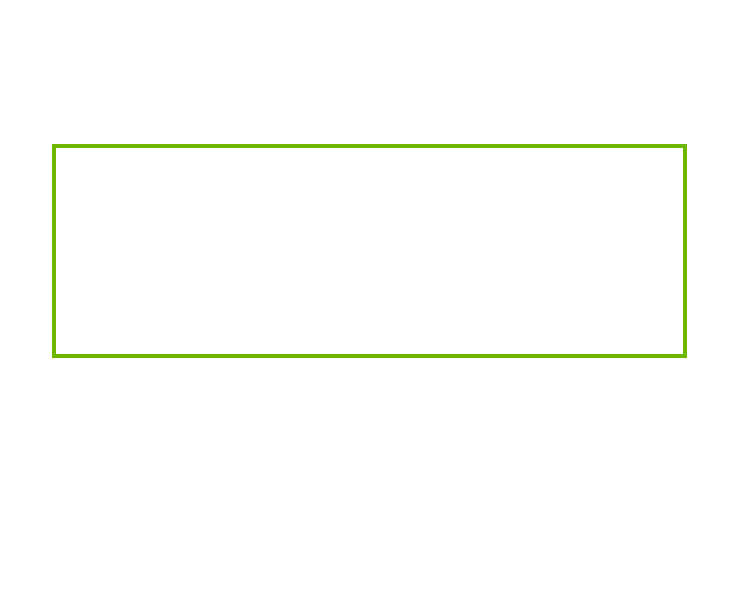 课文赏析
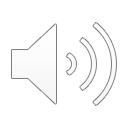 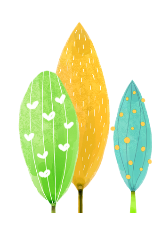 想一想
认真读课文，看看苗苗同季老交流了哪些问题 ？
积累
古诗文
学习外语
偏科
阅读
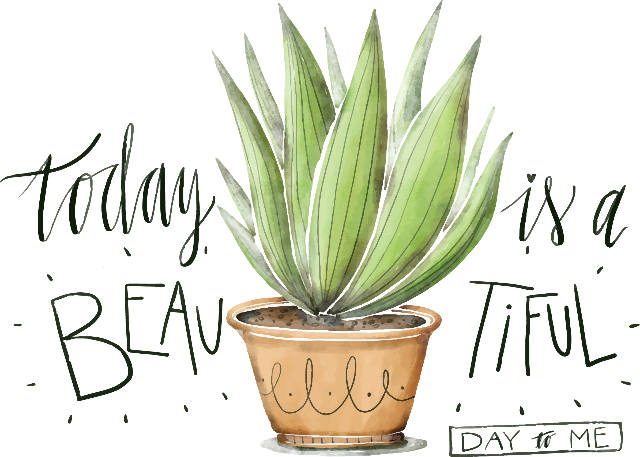 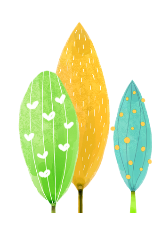 想一想
季老先生对于读书，提出了哪些见解？
要中西贯通、古今贯通、文理贯通、不要偏科，要学好外语。
见解
把文章写好，
要多看书。
进行古诗文积累。
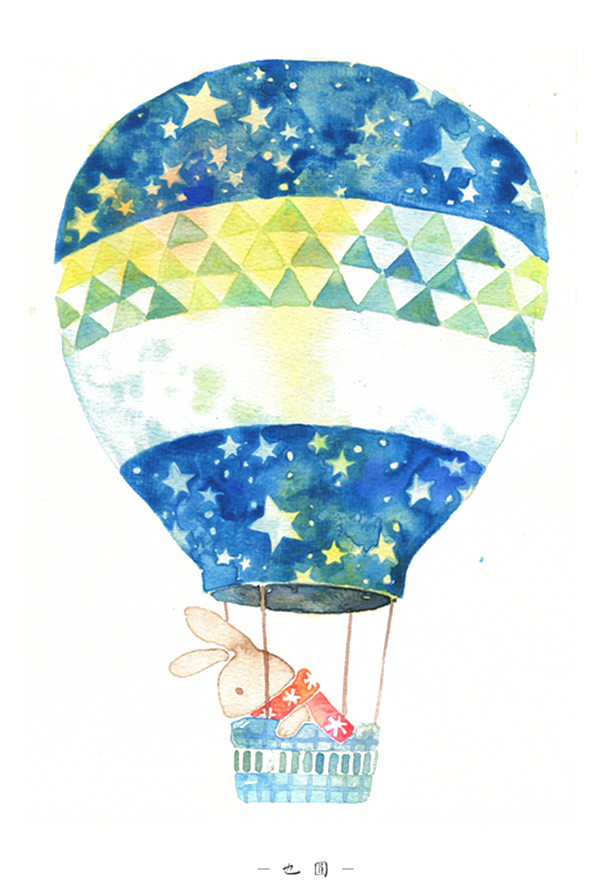 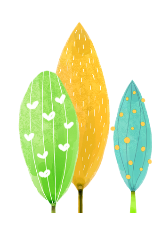 谈一谈
在苗苗对季老先生的采访中，他们用了很长时间在讨论看闲书。那么，到底闲书指什么，能结合课文谈谈你们的理解吗？
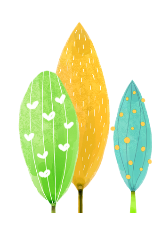 课文分析
“闲书”指的是《彭公案》《济公传》等课外书，“正课”指的是课内要学习的课程。“闲书”与“正课”的区分源自教师与家长的界定。这句话是季老在与苗苗交流读课外读物时，现身说法，举了自己童年的例子。季老对童年时阅读印象深刻，说得生动形象，听来如临其境。
我小时候，跟我一个妹妹一块儿看，家里的桌子底下有个盛白面的大缸，叔父一来，我们就赶紧把闲书藏到缸里头，桌上摆的，都是正课。
原文
分析
我觉得，一个小孩        起码要背两百
首诗，五十篇
古文，这是最
起码的要求。
课文分析
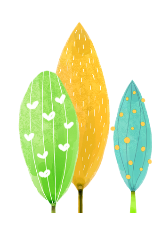 课文分析
“起码”即最低要求，最低限度 。季老在与苗苗交流中          提出古诗文积累的建议，           并用“起码”、“最起
            码”提出了量化的要求。 
            这里面既有季老自身成 
           长的体验，又有着对中 
      华传统文化继承的关注 ，更是对“古今贯通”的一个注解与落实。
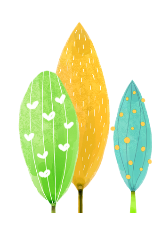 “贯通”，即全部透彻地理解和领悟，达到精通。“三贯通”则是指清华大学提出的“中西贯通”“古今贯通”和季老提出的“文理贯通”。这句话是季老针对苗苗偏科而说的。国力的竞争取决于人才的竞争，21世纪是一个知识和经济高速发展的社会，对人才提出了更高的要求，不仅要学贯中西、博古通今，还要文理兼备。这种综合型的人才，才能适应新世纪发展的需要。
课文分析
分析
三贯通，这才是
21世纪的青年。
原文
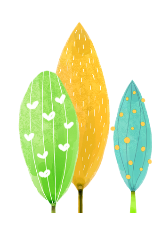 想一想
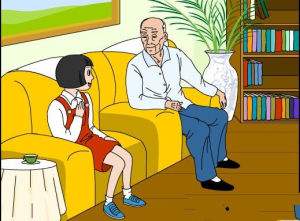 结合插图，说一说
季老和苗苗分别分
别有什么特点？
季老：平易近人，亲切随和，幽默中善于           引导，满含着对下一代的关爱之情。
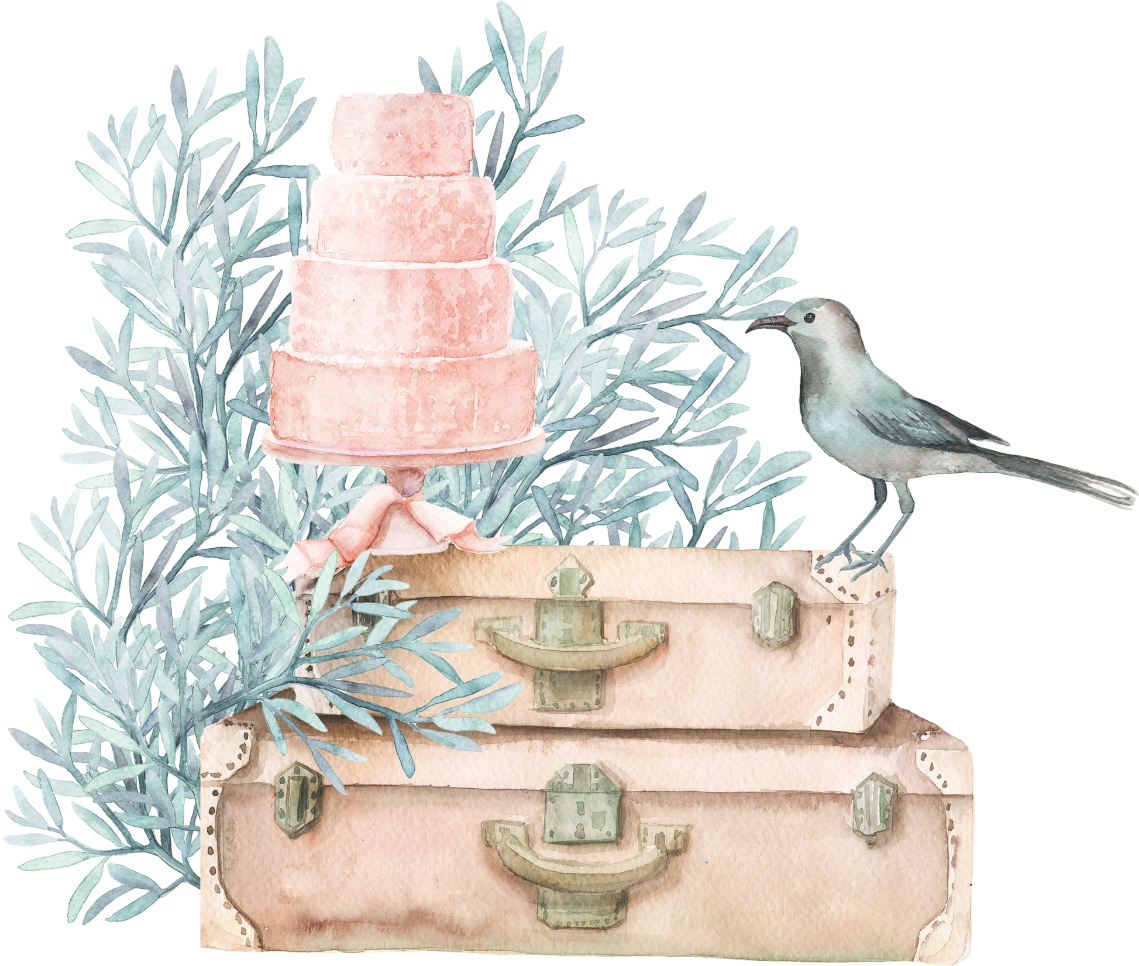 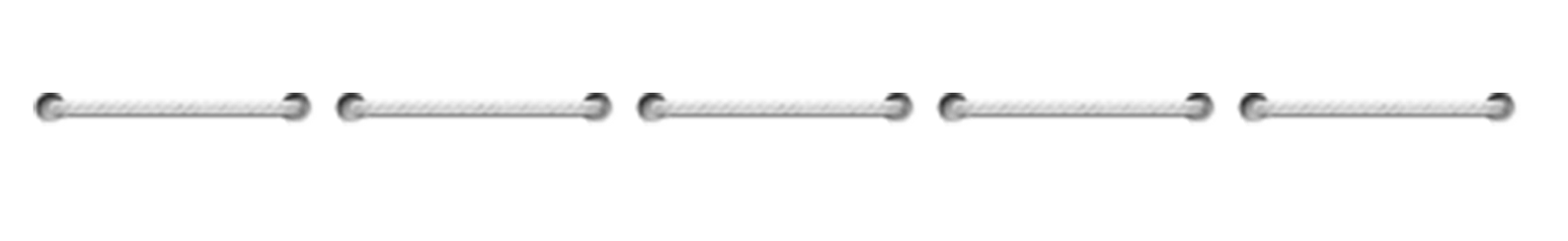 苗苗：热爱读书的小学生，谦虚好问，对            季老充满着尊敬和崇拜。
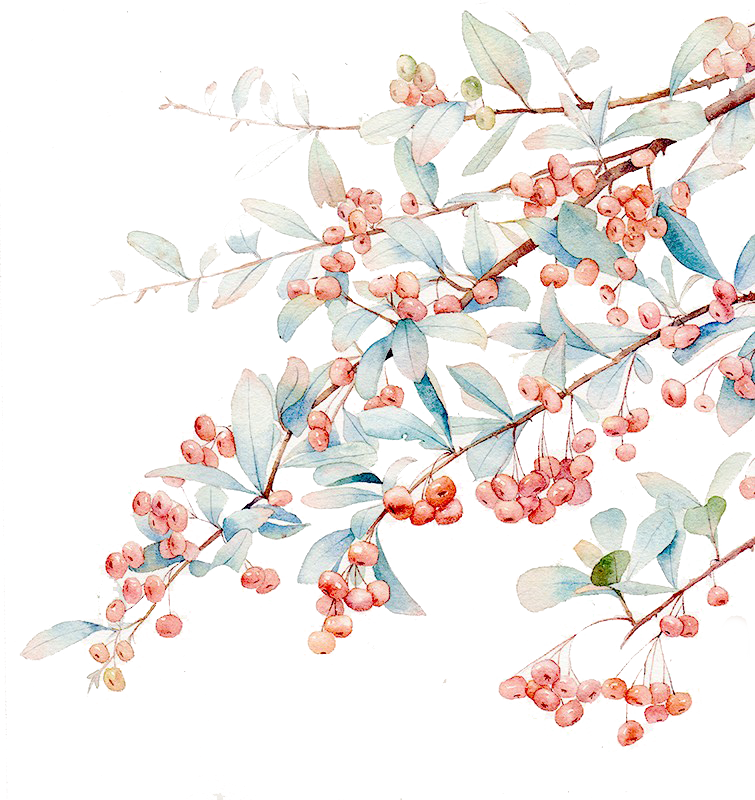 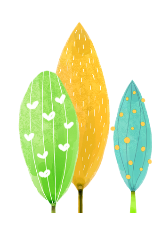 想一想
1、课文中的“苗苗”和“大树”分
      别指的是谁？
2、读了课文，你认为文中的
      “苗苗”和“大树”还有什么
      更深的含义吗？
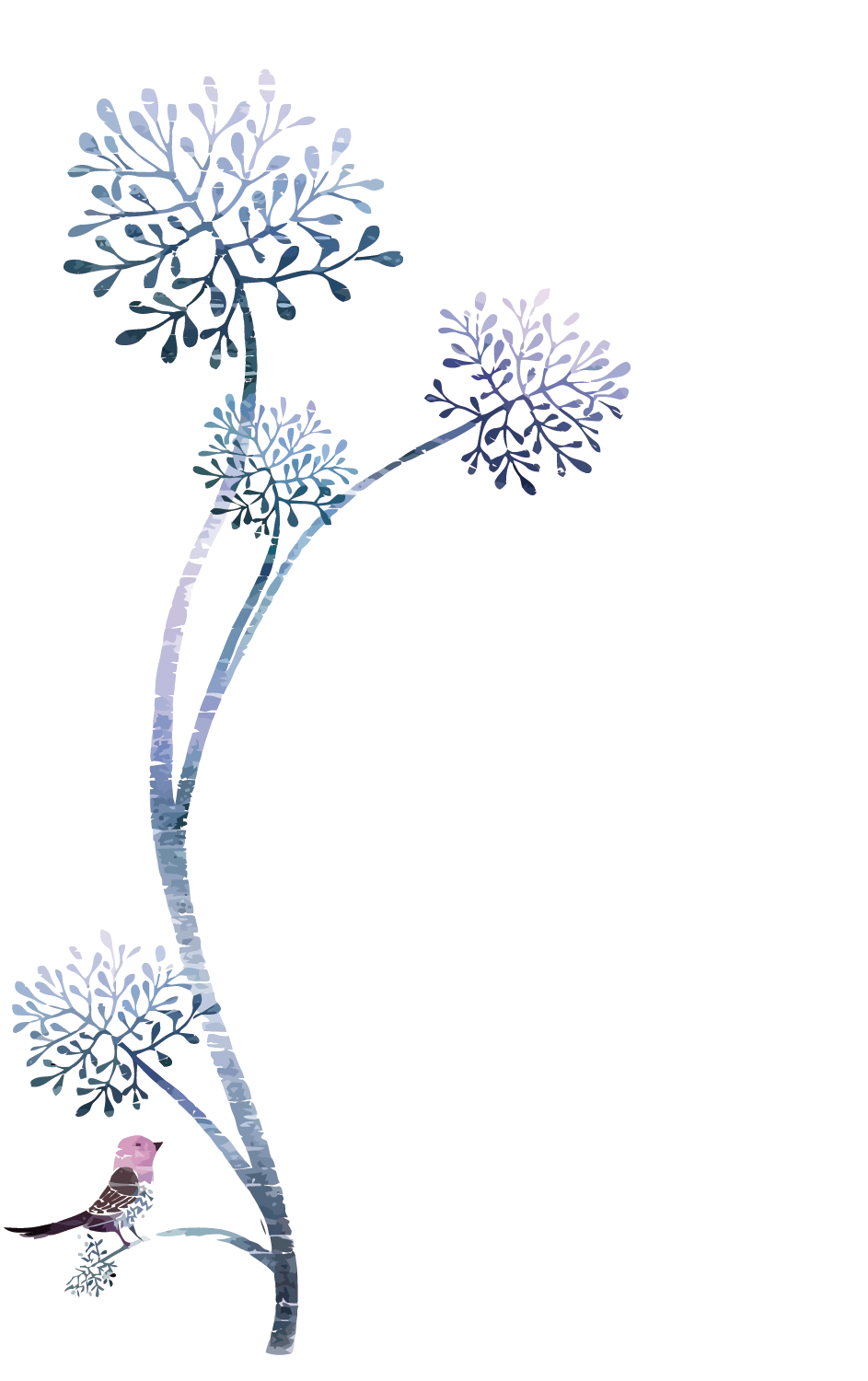 苗苗和大树
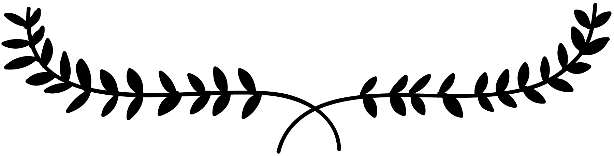 表面上与二人的名字密切相关：
“小苗”－苗苗
“大树”－季羡林
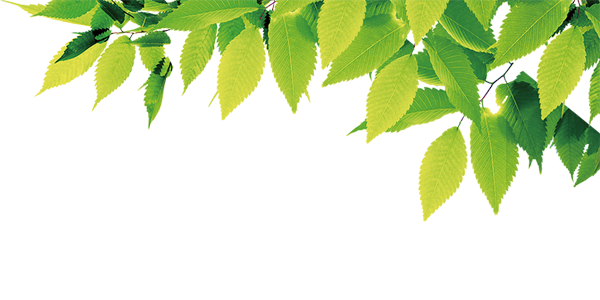 朗读、思考后，品味题目的寓意：
实际上“小苗”还包含着苗苗在求学和增长知识的路上刚刚起步，犹如破土而出的小苗要汲取营养；而季老学识渊博、学有建树，恰似一株根深叶茂的大树。“小苗”与“大树”交流的正是如何生长、汲取营养，小苗才会长成参天大树，像苗苗这样的孩子们才会成才的内容。
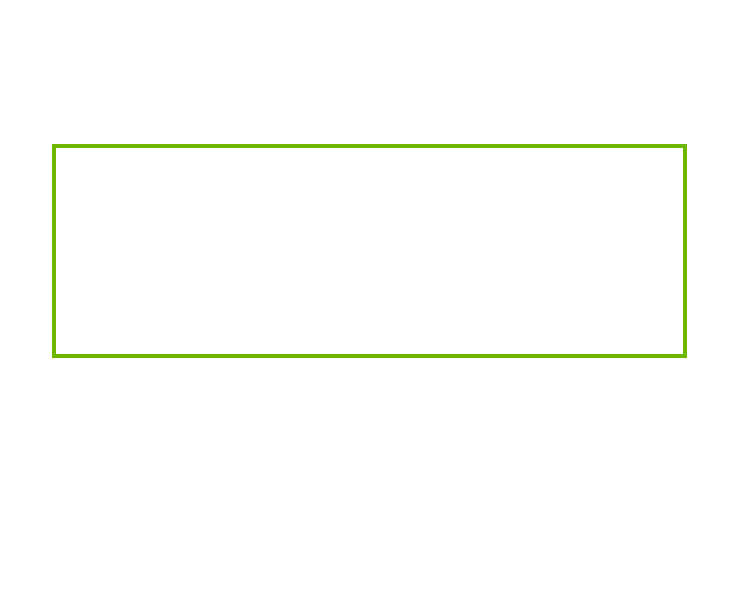 拓展学习
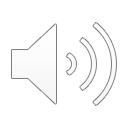 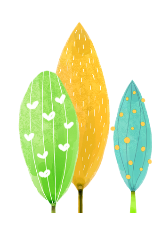 拓展积累
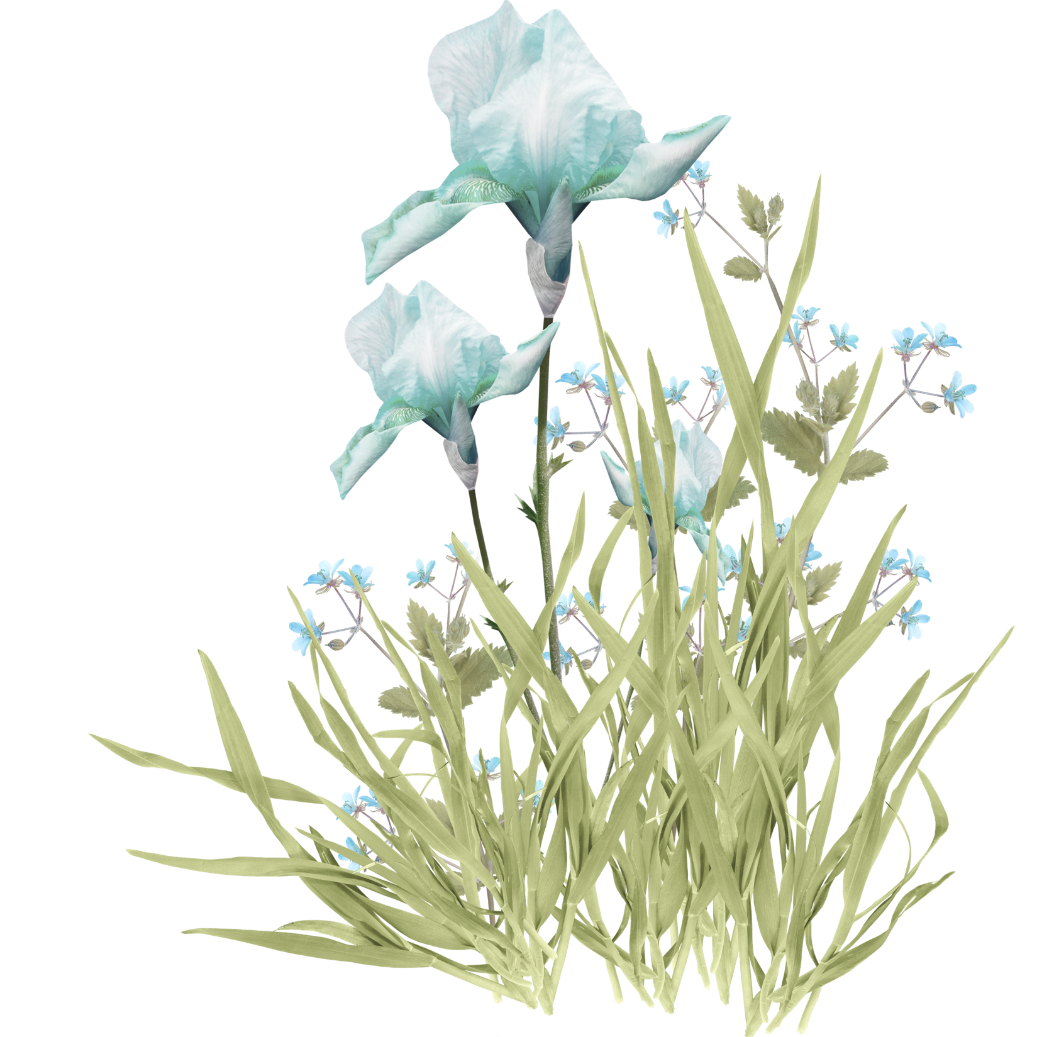 阅读，是一把钥匙，为我打开知识的宝库。
阅读，是           ，                   。
阅读，是           ，                   。
阅读，是           ，                   。
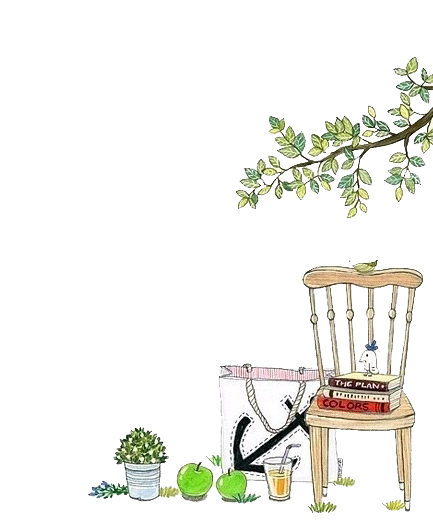 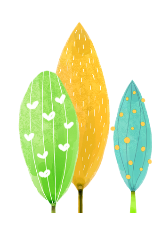 拓展积累
阅读，是一把钥匙，为我打开知识宝库的大门。
阅读，是一位向导，帮我找到智慧的源泉。
阅读，是一架望远镜，让我看得很远很远。
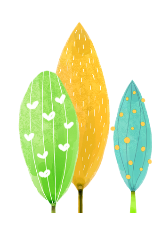 课外拓展
03
写一个读书推荐卡，把自己喜欢的书推荐给同学。
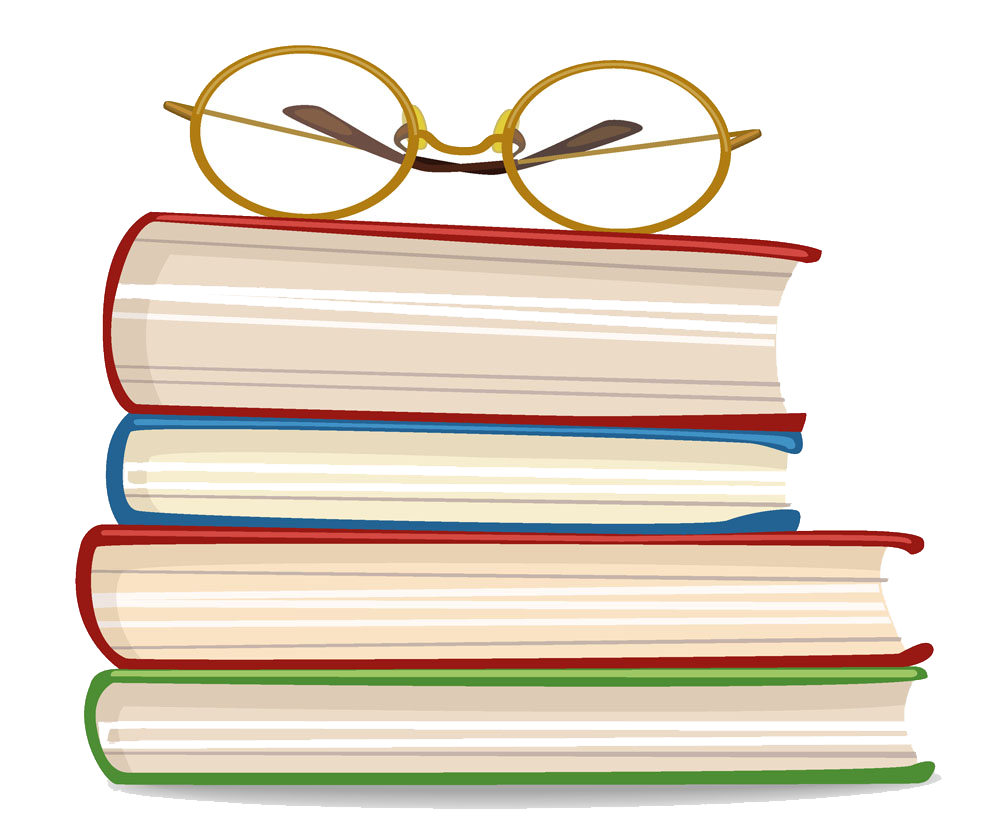 02
采访爱读书的人，列一个采访提纲，学习课文的写法，做一份访谈纪录。
选一本自己喜欢的书阅读，填写阅读记录卡。
01
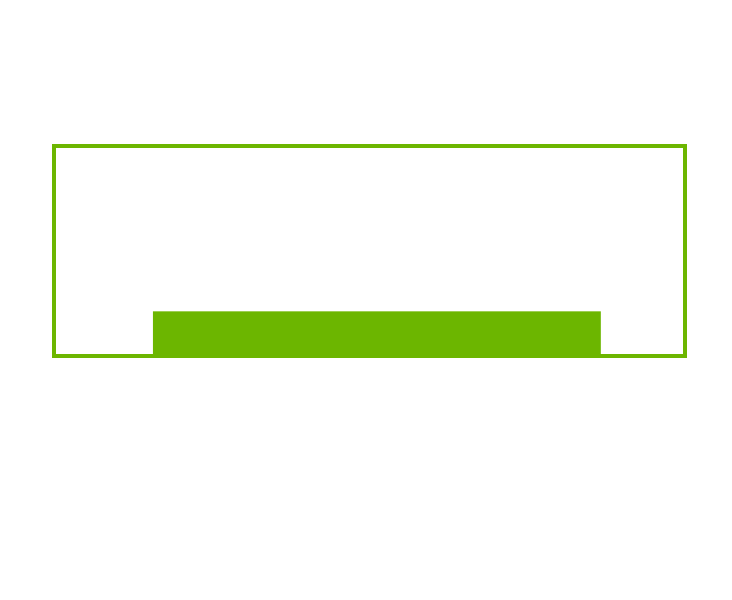 感谢聆听
汇报人：PPT818